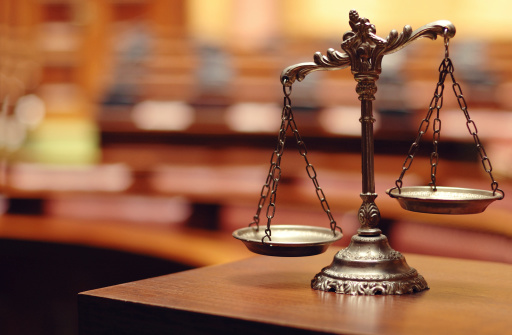 Truth-Seeking in the Criminal Legal System
Criminal Subpoenas
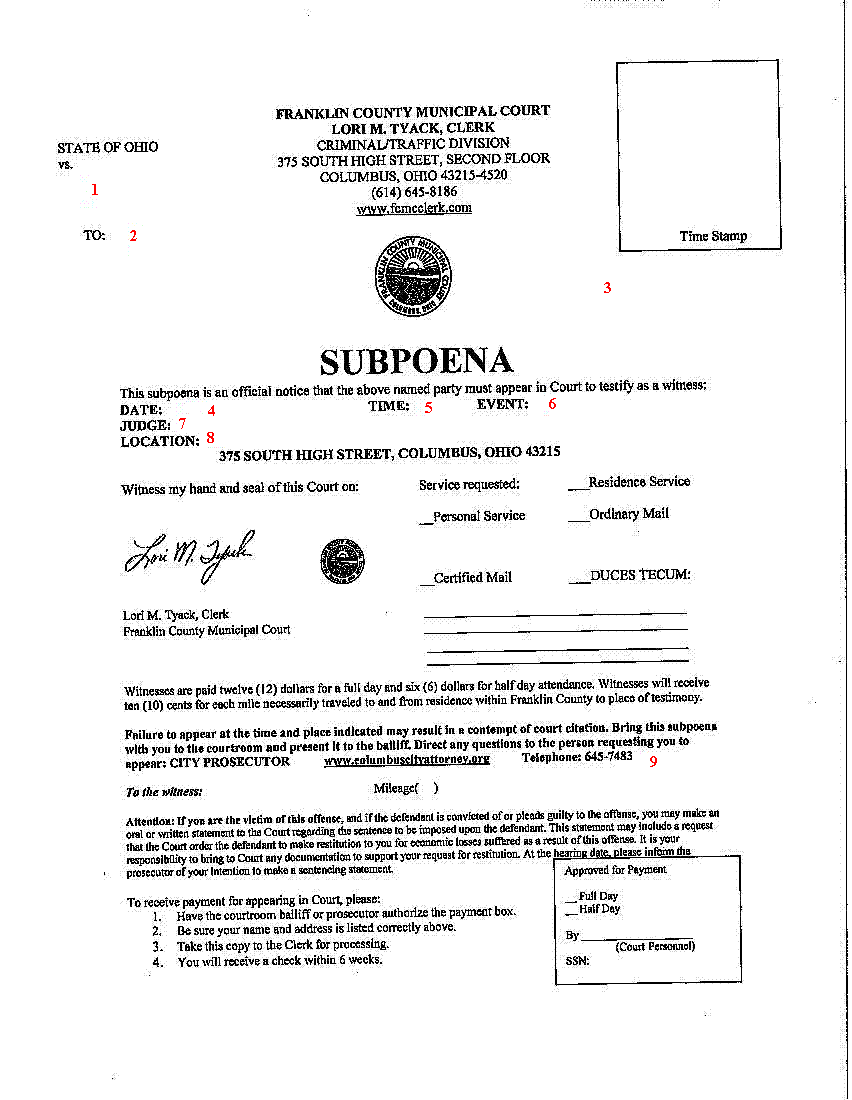 Relevance: Any tendency to make a fact of consequence more or less likely than it would be without the evidence.
Admissibility: Has to be admissible at trial.
Specificity: Have to identify it with specificity in advance.
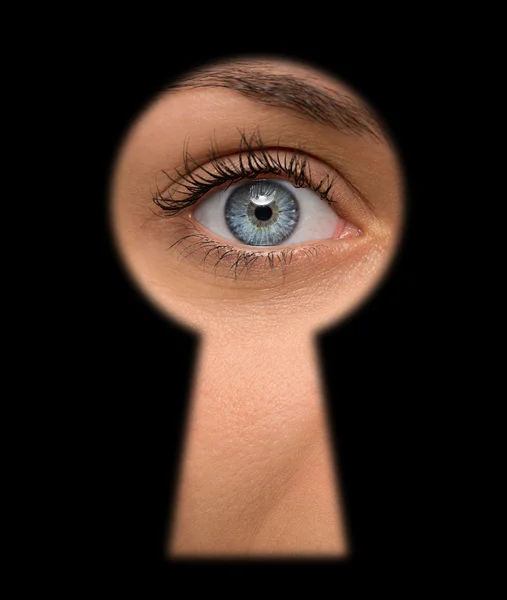 Privileges
“[E]xceptions to the demand for every man’s evidence are not lightly created nor expansively construed, for they are in derogation of the search for truth.”

- United States v. Nixon
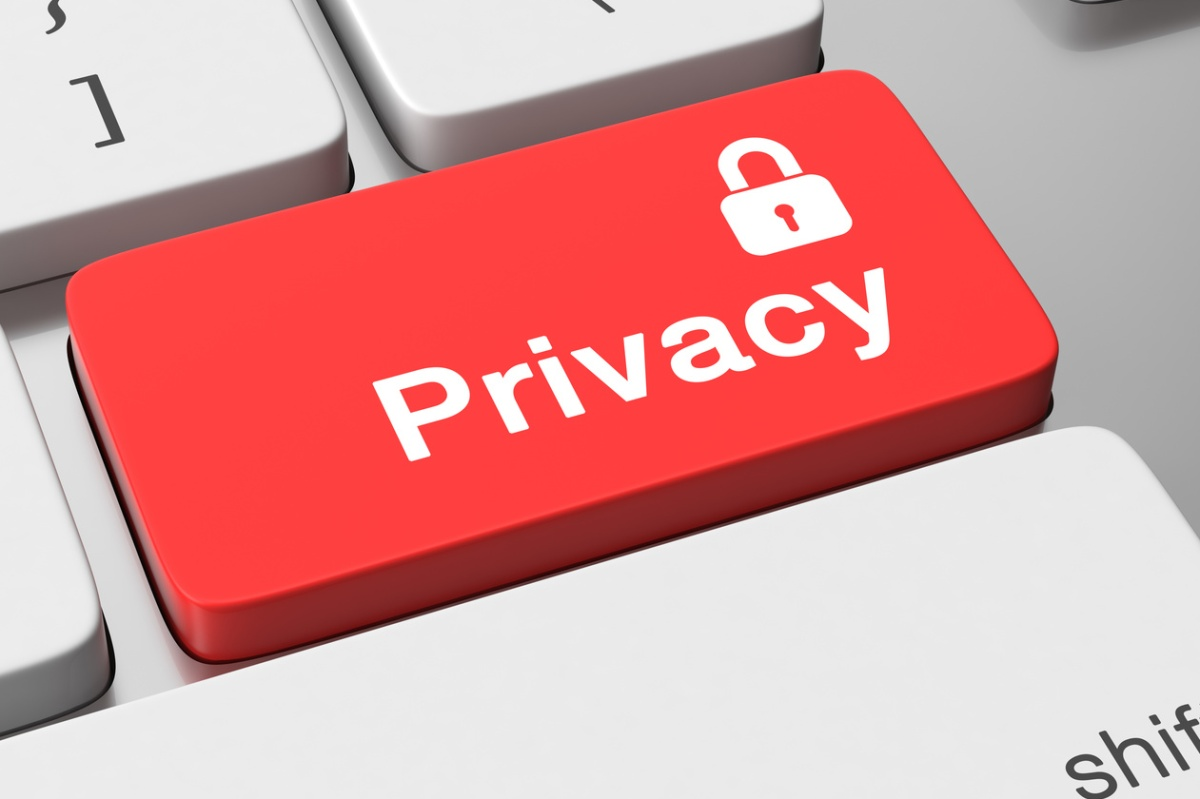 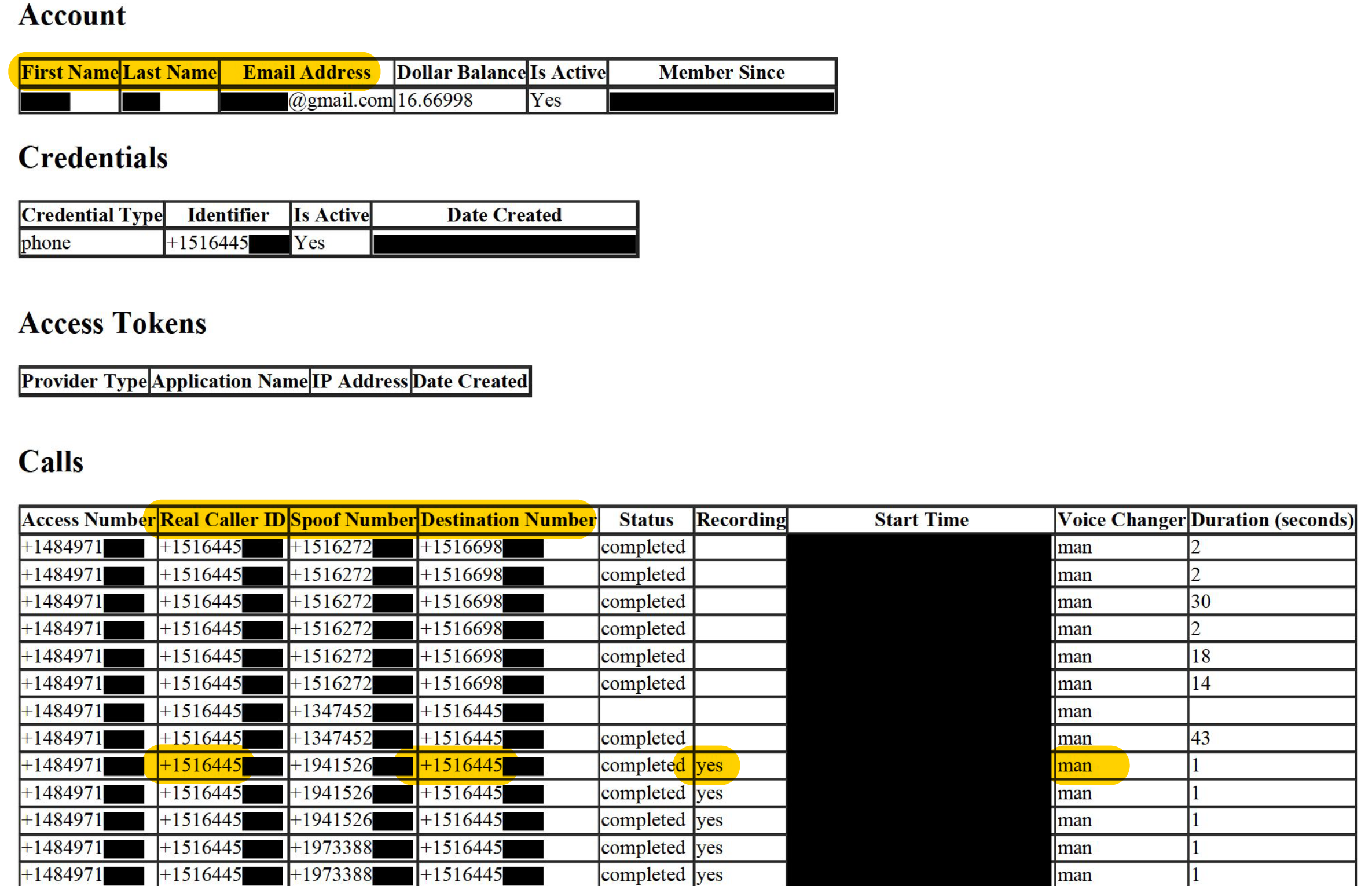 “Privacy Asymmetries”
Permit courts to order disclosures when requested by law enforcement but not when requested by criminal defense counsel.
Selectively suppress evidence of innocence.
Create disparities in who can deploy, assess, and develop new AI/ML technologies.
U.S. Privacy Asymmetries
The Postal Accountability and Enhancement Act

The Video Privacy Protection Act

Section 6103 of the Tax Code

The Family Educational Rights and Privacy Act

Regulations for Substance Abuse Treatment Records

The Wiretap Act

The Computer Fraud and Abuse Act

The Stored Communications Act
Law Enforcement Privilege
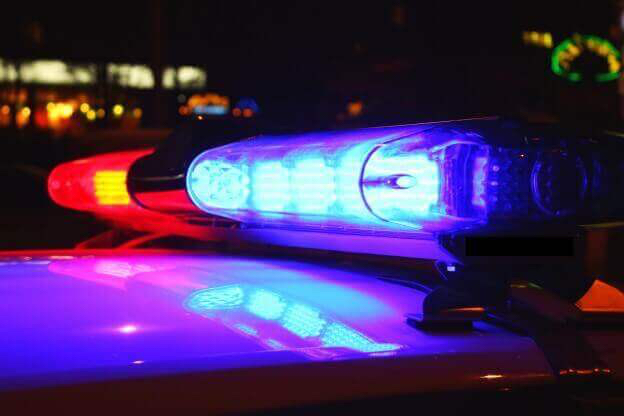 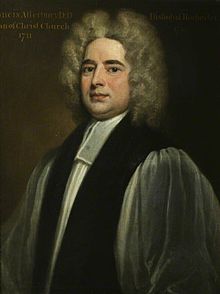 Bishop Atterbury
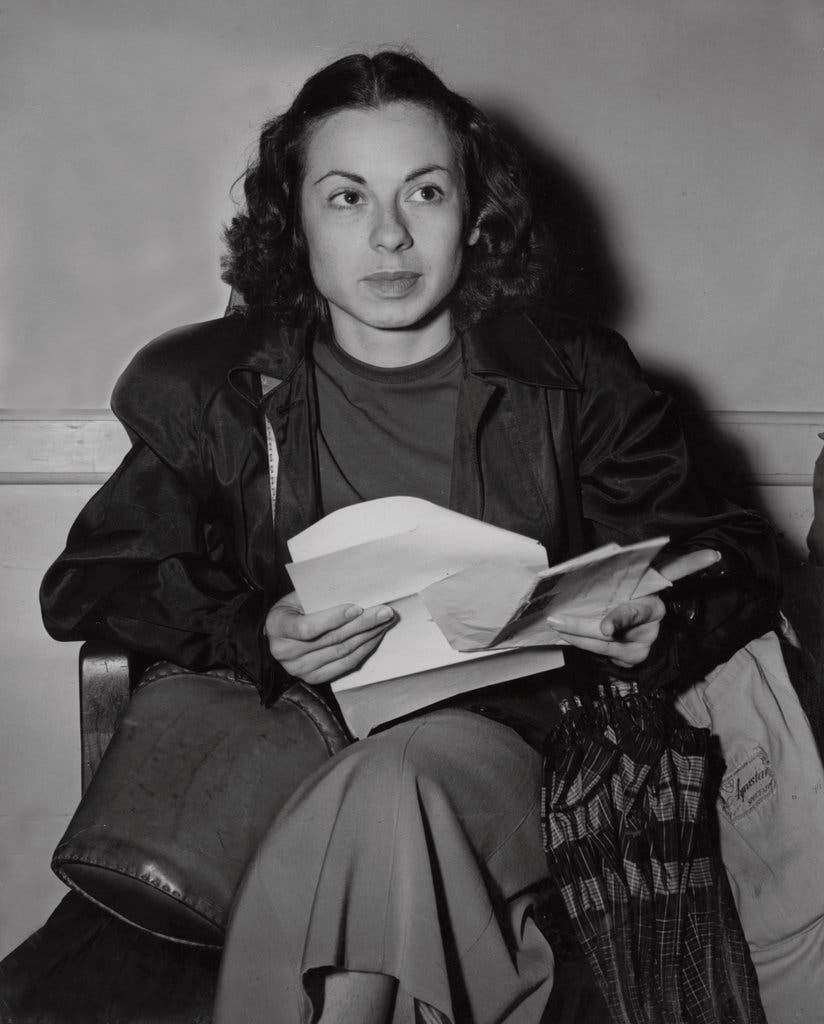 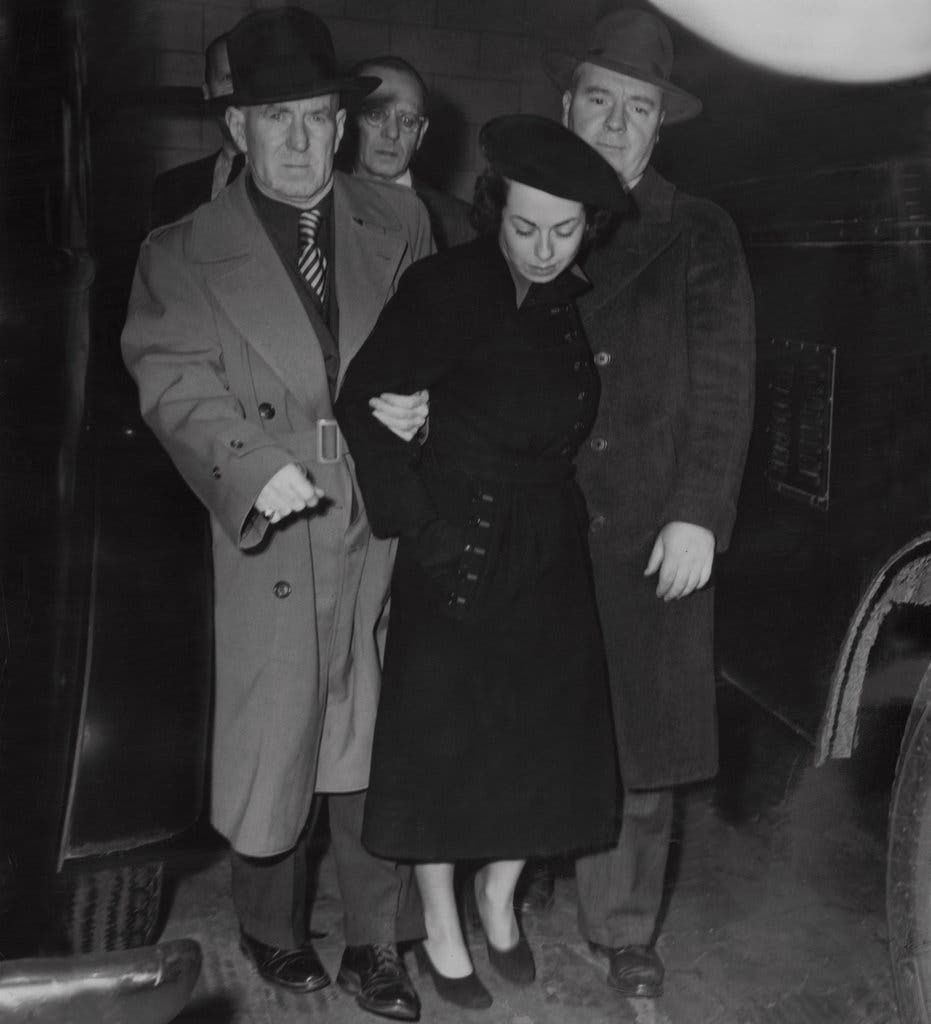 Judith Coplon
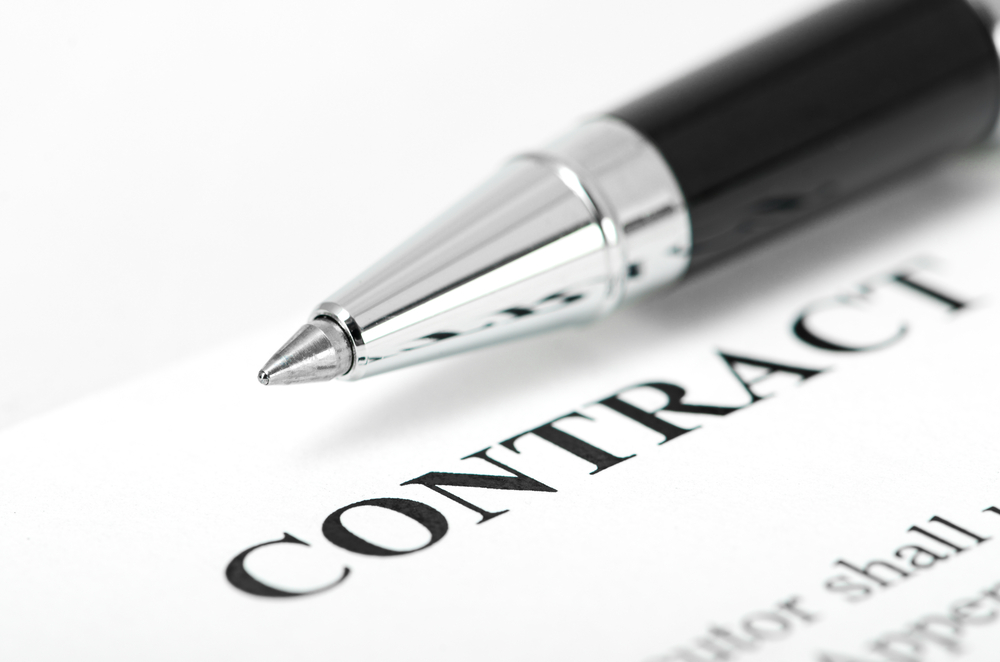